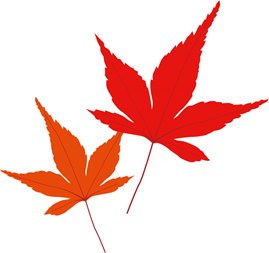 ロータリー米山記念奨学事業
カウンセラー研修会
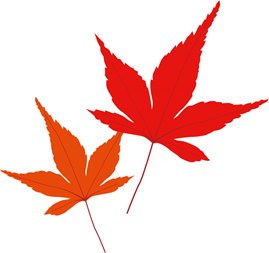 2660地区　米山奨学委員会
[Speaker Notes: この研修会では、奨学生を受け入れてから半年経過し、それぞれ世話クラブでカウンセラーがお気づきになった課題や、解決の工夫例などを情報共有いただき、世話クラブ・カウンセラーの役割について、また米山奨学事業と外国人留学生支援の意義について再確認いただくことを目的としています。また、地区の危機管理対応手順を確認してください。]
米山奨学事業の概要
日本のロータリー独自の事業（日本全国34地区の合同活動）
日本で学ぶ外国人留学生の支援（公益財団法人を設立し運営）
世話クラブ・カウンセラー制度で交流を重視
[Speaker Notes: まずは概要を確認します。
ロータリー米山記念奨学事業は、日本のロータリーが作り育てた独自の事業で、34地区、全地区が参加する多地区合同プロジェクトです。

1952年に事業が始まって以来、一貫して、日本で学ぶ外国人留学生を支援しています。
「公益財団法人ロータリー米山記念奨学会」というのは、この事業をおこなうために、日本のロータリーが協同して運営する奨学財団で、財源はすべてみなさんからのご寄付で成り立っています。

この奨学金の最大の特長は「世話クラブ・カウンセラー制度」です。銀行振込が多い他の奨学金とは違って、米山奨学生にはロータリー活動に共に参加してもらい、交流することを大切にしています。]
なぜ外国人留学生を
支援するの？
奨学事業の目的
勉学又は研究のために来日し、わが国の大学等教育機関に在籍する外国人に対して奨学金を支給し、よってロータリーの理想とする国際理解と親善と平和に寄与することを目的とする。
[Speaker Notes: 米山奨学事業の目的は、「定款」で、このように定められております。

この事業のはじまりは、
戦後、日本が落ち着きを取り戻すにつれ、梅吉氏の功績を永遠に偲ぶことができるような、
何か有益な事業をやろうではないかという声が大きくなり、
1952年、東京RCの古沢丈作会長が「米山基金」の構想を発表したことから
はじまりました。アジアから優秀な学生を招いて
学費を援助し、二度と戦争の悲劇を繰り返さないために“平和日本”を
肌で感じてもらいたい、というものでした。

現在は、全地区の「多地区合同活動」となり、対象はアジアに限らず、
これまで129ヵ国の国・地域からの留学生を支援しています。]
奨学事業の使命
将来、日本と世界とを結ぶ「懸け橋」となって国際社会で活躍し、ロータリー運動の良き理解者となる人材を育成すること
成功の鍵は、カウンセラー
[Speaker Notes: 続いて、米山奨学事業の使命は、事業の目的に基づいていることを確認します。
事業の使命は、将来、日本と世界とを結ぶ「懸け橋」となって国際社会で活躍し、
ロータリー運動の良き理解者となる人材を育成することです。
これはまさに、ロータリーの目指す「平和と国際理解の推進」ということになります。
成功の鍵は、カウンセラーとなります。]
カウンセラーの役割
国際奉仕の最前線　＝　「橋渡し役」
　
　⇒国際交流と人材育成
　⇒良い人材を育成することにより、日本中の
　　ロータリアンが寄付金に託した想いを叶える
　⇒奨学生にロータリーの精神を伝える
　⇒会員に外国人留学生支援の意義を伝える
[Speaker Notes: それでは、カウンセラーに望まれる役割は、どのようなものでしょうか。
世話クラブでカウンセラーを通じて奨学生と交流することは、まさに国際理解の推進と人を育てる事業の実践です。カウンセラーを引き受けていただくことは、「国際奉仕の最前線」であると言えます。
良い人材を育成することは、寄付に託した日本全国のロータリアンの想いを叶えることにもつながります。
そのために、奨学生にロータリーの精神を伝え、会員に外国人留学生支援の意義を伝える、相互の「橋渡し役」としてのカウンセラーの存在は非常に重要となります。]
橋渡し役とは？？
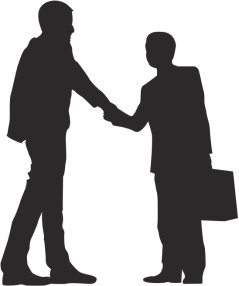 ・世話クラブ会員や事務局の方とも交流を
　⇒奨学生はどんな人？どんな勉強をしているの？
・学校だけでは経験できない体験を
　⇒様々な職種の会員、日本文化、地域の産業・文化
・卓話の作成時にアドバイスを
・指導教員を例会に招く/卓話を依頼する
同期・先輩カウンセラーとの情報共有を
[Speaker Notes: 「橋渡し役」としての具体的な内容は、このようなことです。

まず、カウンセラーだけではなく、世話クラブ会員や事務局の方とも交流ができるようにしてください。会員が、奨学生のことを知ることで、外国人留学生支援の意義を実感し、寄付をするきっかけとなることが重要です。

学校だけではできない体験、例えば、例会で、様々な職種の会員と交流できることや、世話クラブの奉仕活動や地区行事に積極的に参加してもらうことは、米山奨学金だからこそ経験できることです。地域や日本の産業・文化を知り、米山奨学生としての意識づけや学びにつながるようご指導ください。

奨学生は、卓話をすることが義務づけられています。専門的なことばかりでなく、寄付者であるロータリアンに対して、どのような内容が求められているのかを伝えてください。「奨学生ハンドブック」36ページに、卓話の作成ポイントを紹介していますので、参考にしてください。

指導教官を例会に招いたり、卓話をしていただくことには、メリットがあります。
指導教員にロータリーのことを知っていただければ、例会や地区行事の出席が授業と重なったとき、理解を示してもらうことができます。
また、ロータリーや奨学事業がどのようなものか、指導教員に実感してもらうことができます。世話クラブの会員にとっては、奨学生の研究分野がどんなものか、研究の進捗状況や、指導教員と学生の関係についてなどを知るきっかけとなります。

カウンセラーの役割について、同期や先輩カウンセラーと情報共有していただき、負担なくカウンセラーをつとめていただくようお願いします。]
カウンセラー経験
2019年2月カウンセラーアンケートより
約７６％が初めて
N=357
未回答3名
[Speaker Notes: ここで、アンケート回答をもとに傾向をご覧いただきます。
2018学年度に終了した奨学生のカウンセラー609名を対象にアンケートを実施し、360名から回答をいただきました。
回答者の約76％が「初めて」カウンセラーを経験した人でした。
これまで2名の奨学生のカウンセラーになったことのある人は約15％、3名のカウンセラーになったことのある人は約6％、4名以上のカウンセラー経験者は約3％でした。]
カウンセラーの感想
2019年2月カウンセラーアンケートより
N=360
[Speaker Notes: カウンセラーになった感想は、会員の年数に関わらず、約93％が「良かった」という回答でした。
そして「今後も、カウンセラーを引き受けるかどうか」という質問に対しては、
「機会があれば引き受けてもよい」が最も多い約63％、次いで「ぜひまた引き受けたい」が約16％、「どちらとも言えない」が約16％でした。

「機会があれば引き受けてもよい」理由は、
●世話をした奨学生の印象が良かったから。
●良い経験ができたから。　　　　　　　　　　　　　　などでした。

「ぜひまた引き受けたい」理由は、
●カウンセラーとして、普段ではできない様々な体験を奨学生と一緒に経験して互いに成長できるから
●優秀な人材に日本との懸け橋になってもらう一助になりたいから。　　などでした。

「どちらとも言えない」理由は、
●カウンセラーの本業がおろそかになってしまう恐れがある
●多くの会員にカウンセラーを引き受けて体験してほしいので、一人が何回も引き受けるべきではない
●必ずしも奨学生と良い関係を築けるとは限らないから　　　などでした。

「ニ度と引き受けたくない」との回答が1％ありますが、理由は、
●高齢で、奨学生に十分なサポートをしてあげられない
●クラブが、奨学生を受け入れる準備が整っていない、など受入れ体制がマイナス要因となっていました。]
「交流の工夫」（複数回答）
2019年2月カウンセラーアンケートより
その他
・和菓子工場へ見学
・母国語講座の開催
・会員と共に母国へ国際　奉仕事業に行く
・本人の結婚式に参加
N=360
複数回答あり
[Speaker Notes: こちらは、カウンセラーが「交流のために工夫したこと」についての回答です。

複数回答でお答えいただいておりますが、
最も多かったのは、「クラブの行事に参加してもらう」ことでした。
「旅行・行楽・観劇、食事などに出かける」「例会の席を毎回変える」なども上位に挙がっています。
自宅に招くことが難しい場合は、外で外食の機会を作るなどして、親交を深めてください。
出来るだけ家族同様に接してあげてください。
「例会の準備、受付等の手伝いをしてもらう」は、3割程度と少ないですが、
可能であれば手伝うようご指導ください。
奨学生が例会の時により多くの会員の方々と交流が持てるように
ご配慮ください。
なお、奨学生が未成年の場合は、交流会などで飲酒しないように、
奨学生が成人の場合は、適量の飲酒となるよう監督してください。]
2019年2月奨学生アンケートより
奨学生になって良かったこと
N=385
複数回答あり
[Speaker Notes: こちらは、2018学年度に終了した奨学生に行ったアンケートから傾向をご覧いただきます。
対象者612人のうち385人から回答がありました。
奨学生になって良かったことは、複数回答で、「経済的に支えられた」が最も多く、「奉仕の心を学ぶことができた」「日本人の考え方やマナーを知ることができた」「精神的に支えられた」などがあげられています。続いて、「学校で学ぶことができない日本の企業・日本社会の実際を知ることができた」「他国出身の奨学生・学友と交流ができた」なども4割近くを占めています。世話クラブ・カウンセラーとの交流や地区の行事に参加してこそ体験できることが、「米山奨学生になって良かったこと」として上位にあがっています。]
2019年2月奨学生アンケートより
カウンセラーについて
N=385
複数回答あり
[Speaker Notes: こちらは、カウンセラーについての回答です。
「そう思う」「ややそう思う」を合わせてみると、
カウンセラーの印象については、「話やすい雰囲気」「親身になって世話をしてくれた」、カウンセラーから「日本人の考え方や日本文化」「社会人としてのマナー」を学ぶことができたと感じた奨学生は、それぞれ、ほぼ100％近い数値となっています。
カウンセラーから「就職に対する考え方に影響を受けた」のは、85％、「研究に対する考え方」に影響を受けたと感じたのは、72％でした。
一方で、「多忙であまり話をする時間がなかった」と回答した奨学生が、27％となっています。]
2019年2月奨学生アンケートより
カウンセラーについて（その他の主な意見）
カウンセラーを通じて、日本人の魅力を感じ、日本のことがさらに好きになった。
父、母、家族のような存在。カウンセラーの家族がみんなで応援してくれた。
学校のことも相談出来たし、卓話の内容もチェックしてくれて助かった。
カウンセラー制度に対して、ありがとうを言いたい。
例会に行き来する際の、カウンセラーの車の中での会話が、日本人の考えをはじめ多くを学べる場となった。
外国に一人暮らしで、当然寂しさや困惑することがあるが、カウンセラーとその奥様と出会い解決した。
カウンセラーを見て、「ロータリアンになりたい」と思うようになった。
カウンセラーだけでなく、クラブ会員みなさんが応援してくれた。
精神的に辛い時、身体的に辛い時助けてくれた。
話す機会が少なかった。偉い方なので、気を使って言いたいことが上手く伝えられない時があった。
ご多忙で例会でお会いすることができませんでした。委員長が世話をしてくれましたが、本来の「カウンセラー」の形とはなりませんでした。
[Speaker Notes: カウンセラーについて、その他の主な意見は、ご覧のようなものがありました。
・カウンセラーを通じて日本のことがさらに好きになった
・父、母、家族のような存在
・学校のことも相談できたし、卓話の内容もチェックしてくれて助かった
・外国に一人暮らしで、寂しさや困惑することがあるが、カウンセラーとその奥様と出会い解決した
・カウンセラーだけでなく、クラブ会員みなさんが応援してくれた
など、「カウンセラー制度に対して、ありがとうを言いたい」との感想に代表されるように感謝を伝える内容が多くありました。
一方で、「話す機会がなかった」ために、奨学生が言いたいことをうまく伝えられなかったり、地区委員長がカウンセラーの代わりとなっていたパターンもありました。奨学期間中の交流は、人材育成の時間でもありますので、奨学生と関わる時間を十分に取っていただくようお願いします。]
奨学生からの相談
2019年2月カウンセラーアンケートより
N=360
[Speaker Notes: 続いて、カウンセラーが奨学生から受けた相談に関する傾向をご覧ください。

複数回答で、進学や就職などの将来についての相談が最も多くなっています。
次いで多いのは、「相談されたことがない」でした。

あるカウンセラーは、「寡黙な奨学生なので、問題と思われることは常に問いかけて様子を把握するようにしていた。」と回答されています。
このように、日ごろから気にかけていただくことで、外国人留学生は、安心して留学生活を送ることができます。]
奨学生からの相談への対応
2019年2月カウンセラーアンケートより
N=360
[Speaker Notes: こちらは、カウンセラーが、奨学生から相談を受けた時の対応についての回答です。
最も多いのは、奨学生と「1対１で相談にのり、解決した」のが約30％。次いで多かったのは、「クラブ会員も含めて解決した」のが約22％でした。
「相談はなかった」が約21％となっていますが、奨学生が、実は相談したいと思っているサインを見逃さないためにも、例会での声掛けや、世話クラブ全体でお世話いただけるよう、日ごろから会員と奨学生が交流しやすい雰囲気づくりをお願いします。]
2019年2月奨学生アンケートより
留学生活で悩んだとき、クラブやカウンセラーにどのようにして欲しかったか
その他(13人)
・すでにアドバイス頂いています。
・いつも支えてくださり悩みがな　　　　
　かったです。
・困ったことがなかったです。
・カウンセラーだけでなくクラブの
　皆さんが話を聞いてくれる
・ロータリアンの経験談が役立った。
N=385
[Speaker Notes: 奨学生アンケートで、悩んだとき、クラブやカウンセラーにどのようにして欲しかったか、という質問をしました。
回答結果は、「話を聞いてアドバイスして欲しかった」がもっとも多く46％、「特に何もしなくて良かった」が24％、「話を聞いてくれるだけで良かった」が18％となりました。]
2019年2月奨学生アンケートより
日本の生活で不安を感じたこと
N=385
複数回答あり
その他
・マナーの違いに戸惑った。
・人を傷つけてしまわないか不安。
・博士論文執筆中のため不安。
・就職と日本の医師免許取得が不安。
・起業する予定なので不安です。
・母国で戦争が起きないか不安。
・日本人の友達がもっと欲しい。
・不安がない。
[Speaker Notes: 奨学生が不安に思っていることは、どのようなことでしょうか。「日本の生活で不安を感じたこと」について、ご覧の回答結果となりました。
複数回答で、もっとも多い順に、「就職・進学など進路に対する不安」「経済的不安」「特になし」「勉学・研究に関する不安」「人間関係に関する不安」などとなっています。
「その他」では、マナーの違いへの戸惑いや、日本人の友達ができないなど日常の悩みや、論文や試験など卒業にかかわる事項、母国の事情など、さまざまな不安要因があげられました。
「特になし」と回答した奨学生も、うち4割程度が困ったときにカウンセラーに相談したと回答しており、奨学生は、留学生として何らかの不安や悩みを持っていることが分かります。カウンセラーの皆様には、これらのことを念頭に、交流・ご指導くださるようお願いします。]
奨学生選考の流れ
「地区選考の目安」を提示
学校説明会／訪問の実施
8月初旬
指定校
公表
申込者は
学校の窓口へ
申込書類を提出
7月
指定校
選定
学内
選抜
10/15
申込
締切
申込者
地区
奨学会
学校
地区選考委員会が指定校と募集人数を決める
申込書類は、申込者が“日本語、自筆で手書き”する
指定校担当者は、とりまとめて専用WEB画面で申込登録をする
3月
合否最終決定
オリエンテーション実施
面接官オリエンテーション
12～1月
面接・
内定合否
世話クラブ・カウンセラー選定
[Speaker Notes: カウンセラーの皆様は、米山奨学生がどのように選ばれているのか、ご存知でしょうか？
まず、地区選考委員会が、学校ごとの留学生人数や国籍、これまでの申込傾向などを考慮して指定校を選定し、指定校ごとに募集する人数を決定します。
8月初旬に奨学会が、全地区の指定校と募集人数を公表し、指定校に募集依頼をします。

応募の流れは、まず、申込者が学校の窓口へ申込書類を提出します。申込書類は、申込者が全て日本語で手書きします。そして、学内選抜を経て選ばれた申込者の書類を指定校担当者がとりまとめて、締切までに、奨学会へ申込手続きを行います。

地区選考委員会では、学校説明会や学校訪問を行って、米山奨学事業と米山奨学生にふさわしい学生について説明をしています。
そして、面接を実施する前には、面接官オリエンテーションを行います。
オリエンテーションを受けた面接官が、申込書類を熟読して面接し、全国統一基準で採点しています。
地区では、内定合否を出したあとに、世話クラブ・カウンセラーの選定を始めます。
3月下旬までに、最終的に奨学生の合格と世話クラブ・カウンセラーが決定され、4～5月にオリエンテーションが行われます。

このような流れを経て選ばれたのが今お世話をしていただいている奨学生です。]
評価項目：全地区統一の選考基準
申込書：書類から伺える人柄
指導教員の推薦状：推薦の意義や熱意
研究計画書：研究の貢献度や社会に与える影響
小論文：留学目的・熱意・将来性
書類
①日本留学の目的と明確な研究課題、将来目標
②交流と親善への熱意、ロータリーへの関心度
③人柄
④コミュニケーション能力 ≠ 日本語力
⑤地区裁量の選考基準 ＝ 地区選考の目安
面接
[Speaker Notes: 採点は、34地区共通の選考基準に基づいて行われます。
ご覧のように全地区同じ項目・基準で採点し、申込書類と面接の総合評価によって、地区ごとに合否を決定します。]
米山奨学生の義務
奨学生の義務は
合格後オリエンテーションで説明されます
４月～５月
オリエンテーション出席確約書に署名
世話クラブ例会出席
・奨学金の受領
・毎月１回以上の出席
世話クラブや地区の行事へ参加
スピーチ
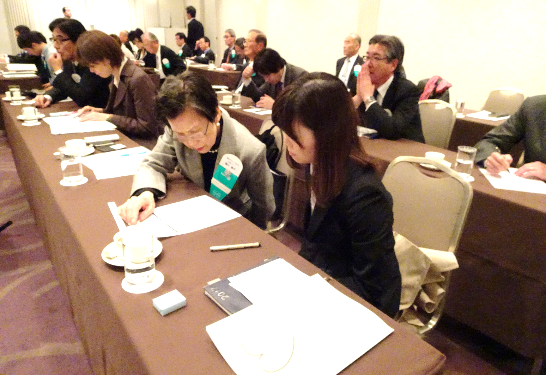 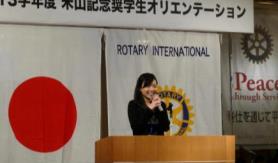 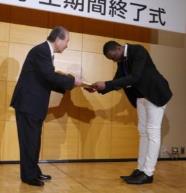 2月～3月
期間終了式　参加
9月・2月
奨学生レポート提出
・休学や出国には届が必要
・休学・出国期間に
　制限あり
奨学生は、採用地区に所属し、世話クラブ例会を中心に交流に努めます
[Speaker Notes: 合格後、奨学生に義務として行っていただくことを確認すると、ご覧の流れとなります。奨学会への提出が必要なものについては、「カウンセラーハンドブック」と合冊の「奨学生ハンドブック」をご覧ください。]
日本から出国する場合
奨学生が出国するときは、事前ＷＥＢ申請が必須です。必ず行うようご指導ください。
年間60日まで出国可能。やむを得ず超える時は、指導教員の許可を得る所定書式の提出＋ＷＥＢ申請によってプラス30日までの出国が可能。
なるべく地区行事と重ならない日程にする。
奨学生が専用画面で申請登録すると世話クラブ・地区ガバナー事務所・地区米山委員長あてに登録内容【出国日程・行先など】がメール配信されます。
ｶｳﾝｾﾗｰﾊﾝﾄﾞﾌﾞｯｸ
P.15　Q11
奨学生ﾊﾝﾄﾞﾌﾞｯｸ
P.12
[Speaker Notes: 奨学生の義務の中で、今回、共有いただきたいのは、出国届についてです。
奨学生が出国するときは、出国前までに専用画面で申請していただくことが必須です。
WEB申請をすると、クラブのメールアドレスあてに、出国申請した内容がメール配信されますので、奨学生から出国予定を聞いたときには、クラブあてにメールが配信されているかどうかをご確認ください。配信されていなければ、出国申請がなされていませんので、WEB申請をするようご指導ください。

出国日数は、年間60日まで認められます。ただし、交流を重視する奨学金であることを奨学生に自覚していただくために、日頃から、例会出席に支障のないスケジュールあるいは、参加義務のある地区行事と重ならない日程で出国することをご指導ください。
また、やむを得ず60日を超える場合は、所定書式に指導教員の署名と印をいただき、さらにWEB申請をすることでプラス30日までの出国ができます。
事前の届出がなかったり、出国日数を超えることは、確約書の確約事項に反することになりますので、注意するようご指導ください。

出国中のため該当月の例会に出られない場合は、帰国後の日付で替わりの出席日を予め決めておき、奨学金もその時に渡してくださるようお願いします。]
世話クラブ補助費
補助費金額：45,000円（奨学生一人につき）
「世話クラブ補助費」は、奨学生を受け入れるための費用となります。その使途は以下となります。
【世話クラブ補助費使途】１．奨学生が例会に出席する際の昼食代２．クラブ内行事、地区内行事の参加費用３．ロータリー関係冊子（ロータリーの友等）、資料の購入代４．その他
[Speaker Notes: 7月にクラブの口座に、奨学会から「世話クラブ補助費」が送金されています。
奨学生一人につき45,000円です。
補助費の使途はご覧のとおり、奨学生を受け入れるための費用となっております。
クラブ会長、幹事、米山委員長、カウンセラーなど
複数の方々で有効な使い道をご検討ください。

カウンセラーが自己負担で、何かを買ってあげることもあるようですが、
奨学生によって大きな差が生じないよう、また、世話クラブ全体で奨学生をお世話いただくという点からも
カウンセラーの個人負担で、奨学生へ過分な援助やプレゼントをすることは
控えていただきますようお願い致します。]
奨学生の保険について
奨学会では2020年4月から奨学生に対する　
　 傷害保険に加入しています。
1年更新（４月～翌年3月末）
補償対象：
　・例会時間（活動時間3時間を想定）
　・往復途上の傷害、疾病
　・疾病は限定対象：細菌性食中毒・熱中症、　　
　　脱水症、低体温症
[Speaker Notes: 【奨学生ハンドブックP32コラム「障害保険の加入について」】
奨学生の傷害保険は、これまで奨学会として加入していませんでしたが、
2020学年度から、ご覧の条件で加入を開始しました。
補償対象に、例会時間とその往復途上が含まれます。
何か例会出席の際に起こった場合は、まずは奨学会まで
連絡をしてください。]
奨学生の個人情報に関する取り扱い
こんなことにご注意ください！
【カウンセラー・ハンドブック6ページ、29ページ】
奨学生のレポートや手紙、スピーチ内容に感動・・・週報や月信、ホームページ、FacebookなどSNSに掲載したい！
出身地、性別、学校や顔写真などを掲載した名簿を作りたい！
☑必ず本人の了承を得てください。顔写真や研究内容を掲載する時は、特に注意してください。
クラブの過去年度のＨＰに学友の個人情報や名簿が掲載されたままになっていませんか？
☑削除するか、同意を得た情報のみ掲載してください。
[Speaker Notes: 個人情報の取り扱いについて、このようなことにご注意ください。
まず、奨学生の個人情報を取り扱う場合、必ず公開することを本人に了承を得てください。
世話クラブ行事や地区行事、懇親会などで、奨学生と一緒に撮影した写真、奨学生がスピーチしている様子を撮影した写真、あるいは、プロジェクターなどに表示された奨学生の顔写真、プロフィールや研究内容などを撮影して、クラブのホームページに掲載したり、フェイスブックやLINEなどSNSで共有するときも、ご注意ください！
すべて個人情報として、必ず本人に了承を得てから載せていただく必要があります。
また、そもそも個人情報を掲載する必要があるかどうか、ご検討ください。
さらに、クラブのホームページに学友の写真を含む個人情報や名簿が掲載されたままになっていませんか？
削除するか、同意を得た情報のみ掲載してください。
奨学生の氏名や出身地、生年月日、性別、所属する学校名などだけでなく、奨学生が書いた文章や顔写真も、重要な個人情報です。
どのような目的で、どのような場所に公開されるのかを必ず本人に伝えてください。]
ハラスメントの認識
相手が不快と思ったらハラスメント
「そんなつもりはない」は通じません



　⇒相手を尊重し、異文化理解の姿勢
　⇒何が該当するのか“認識”が防止策
　　⇒日本、そしてロータリーへの理解者を育てる
RIの方針:　Zero Tolerance / 容認なし
[Speaker Notes: ＲＩの危機管理方針は「容認なし」です。「そんなつもりはない」というのは通じません。

カウンセラー・ハンドブック22～23ページをご覧ください。
「些細なこと」と思っても、相手が傷つけばハラスメントだと受け取られることがあります。
相手を尊重し、異文化を理解する気持ちと、何がハラスメントになり得るのかを「認識」することが防止につながります。

ご自分のお子さんが海外に留学したとき、周りの人達にどのように接して欲しいですか？そのように接してほしくない、という事を未然に防いでください。

学友達が、奨学生時代に学んだ大切な精神の一つとして、「奉仕」だけでなく「ロータリアンの品格ある姿」を挙げています。
カウンセラーの皆様を通して、奨学生がロータリーの素晴らしさを学ぶことができるよう、
ハラスメントの認識においても、クラブ会員と情報共有をお願いいたします。

ハラスメント事例が発生した場合は、地区米山奨学委員会にすぐに報告し、処理手順にしたがって対応してください。]
ハラスメントの認識
セクハラ：セクシャルハラスメント
・飲んだ席で思わず、、、お酒が入るとどうしても、、、
・写真撮影で肩を抱き寄せる、会うとハグをする
・懇親会で夜の遅い時間まで引き止める
・かわいい、足がきれい等と容姿のみほめる　など

⇒不必要に、異性の奨学生と二人きりにならない
⇒お酒を無理に勧めない、酔って奨学生と接しない
⇒ロータリアンとして品位ある言動を
[Speaker Notes: 最後に、ハラスメントについてご説明いたします。

カウンセラー・ハンドブックの22ページにあるチェックリストを見てください。
例えば、「何気ない」と思っている言葉や行動が、セクハラ：セクシャルハラスメントになっていませんか？

特にお酒が出される場合や宿泊行事、夕方以降の懇親会などは、十分に注意をお願いします。]
ハラスメントの認識
パワハラ：パワーハラスメント
・お金を出してやっているのだからという高圧的な　　　
　接し方は大きく誤解や不信を招きます
・国家間の政治問題は、信頼関係ができてから
　語り合えば一方的な主張になりません

⇒信頼関係なく奨学生と二人きりにならない
⇒不安や恐怖心を与える言動や状況に注意を
⇒ロータリアンとして品位ある言動を
[Speaker Notes: 続いて、「何気ないこと」と思っている言葉や行動が、パワハラ・パワーハラスメントになっていませんか？
言葉づかいや振る舞いだけでなく、例えば、懇親会場などで酔った人ばかり、喫煙者ばかりの席など、奨学生に不安を与える状況を作っていませんか？
高圧的な言動・パワハラからセクハラにつながることもあります。
日頃から、十分に注意をお願いします。

ただし、服装や行動が米山奨学生としてふさわしくない、と思える時は、カウンセラー・ハンドブック14ページにあるとおり、伝えるべきことを伝え、適切に指導してください。]
危機管理：震災など
日頃から予防を意識
被害を最小限にする
発生後の安全管理・不安の解消
⇒複数の連絡先（携帯、ＳＮＳ、LINEなど）を交換
⇒日頃から奨学生が相談しやすい関係作り
奨学生：学校の避難経路や緊急連絡先を確認
奨学生：自国の在外公館の場所・連絡先を確認
[Speaker Notes: 続いて、震災、災害や事故、事件などへの対応についてです。

普段から奨学生の複数の連絡先を交換しておくことをお勧めします。
災害のときは何度も安否確認が必要になりますし、特に、あまり地震を体験したことのない学生であれば、不安を解消してあげる必要があります。
奨学生には、日ごろから学校の避難経路や緊急連絡先、奨学生の出身国・地域の在外公館の場所や連絡先を確認しておくよう伝えてください。

事故や入院などにより例会に出席できず、通常のどおりの奨学金支給ができなくなった場合には、地区米山委員長へ対応を確認するとともに、早めに米山奨学会にも状況をご連絡ください。]
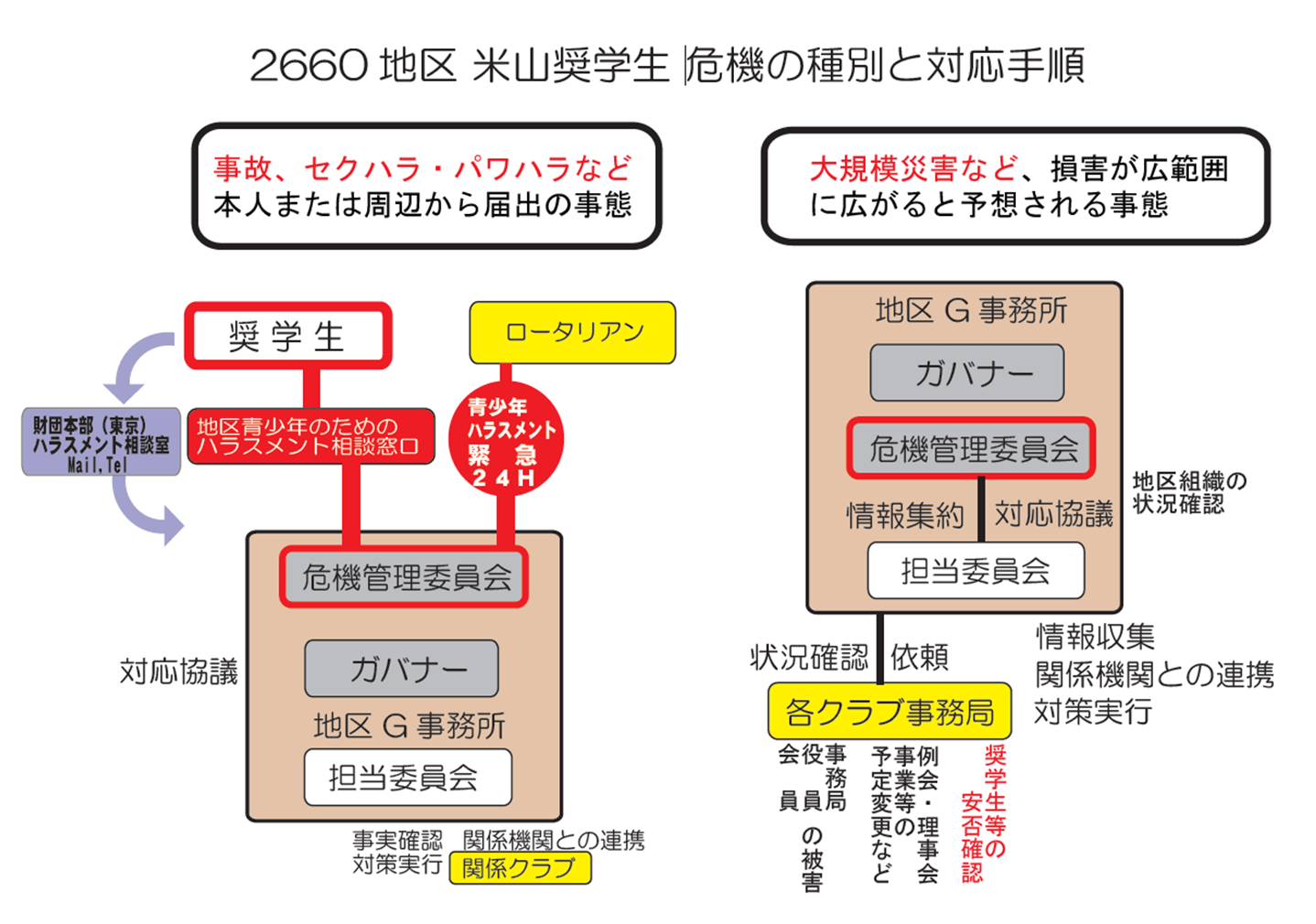 [Speaker Notes: 【説明者の方へ】災害・事故・ハラスメントにおける地区方針や、発生から収束までの処理手順を確認してください]
奨学期間終了後も交流を！
終了後もクラブ行事に招いたり、週報を送るなどして連絡が途絶えないようにしてください
終了後も複数の連絡先を交換してください
学友になっても最新の連絡先を登録するようご指導ください。
　⇒学友が奨学会ホームページの専用画面で登録します
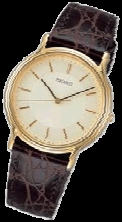 奨学生終了後も、博士号を取得したら
　　世話クラブ宛てに記念品が贈られます。
[Speaker Notes: 奨学生とは、奨学期間が終了した後も、交流を続けてください。

たとえば、終了後も連絡がつくよう、複数の連絡先を交換しておき、クラブ行事に招いたり、週報を送るなど関係が途絶えない工夫をしてください。
また、奨学生には、「奨学生ハンドブック」9ページに書いている登録方法を確認しておくよう、ご指導ください。学友になったときも、インターネットがつながる場所であれば世界のどこにいても、奨学生と同じ登録方法で奨学会の専用画面で連絡先更新ができるようになっています。

奨学期間終了後に博士号を取得した元奨学生（学友）にも、
取得記念品の時計を贈呈することができます。
奨学会に証明となる「学位記（写）」を送れば、
クラブ宛に記念品が送られてきます。
贈呈の際は、学友を世話クラブに呼んでいただき、交流の継続・再会につなげてください。]
引き続き、
奨学生のサポートを
お願い致します
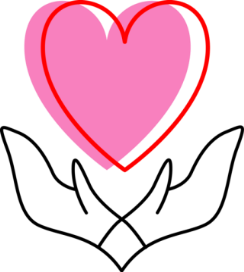 [Speaker Notes: 奨学生は、カウンセラーと世話クラブを通して、ロータリーを知ることになります。
多くの奨学生が、学友になって振り返った時、「米山奨学生になって、他者のために奉仕するロータリアンに出会い、人生観が変わった」と表現します。
これは、日本で学ぶ外国人留学生にとって、それまでの価値観を変える大きな出会いが米山奨学生として過ごす時間となっていることを表していると言えます。
カウンセラーの皆様には、奨学期間中に、奨学生が、ロータリーの精神や奉仕の精神、さらに日本の社会や文化を理解できるよう、引き続き、サポートをお願い致します。]